Modernisation de la rue Notre-Dame
Présentation des options
Statu quo
Voies express en tranchée MTQ
Projet de boulevard urbain
trois solutions comparées
1- Statu quo
2-Voies express
3-boulevard urbain
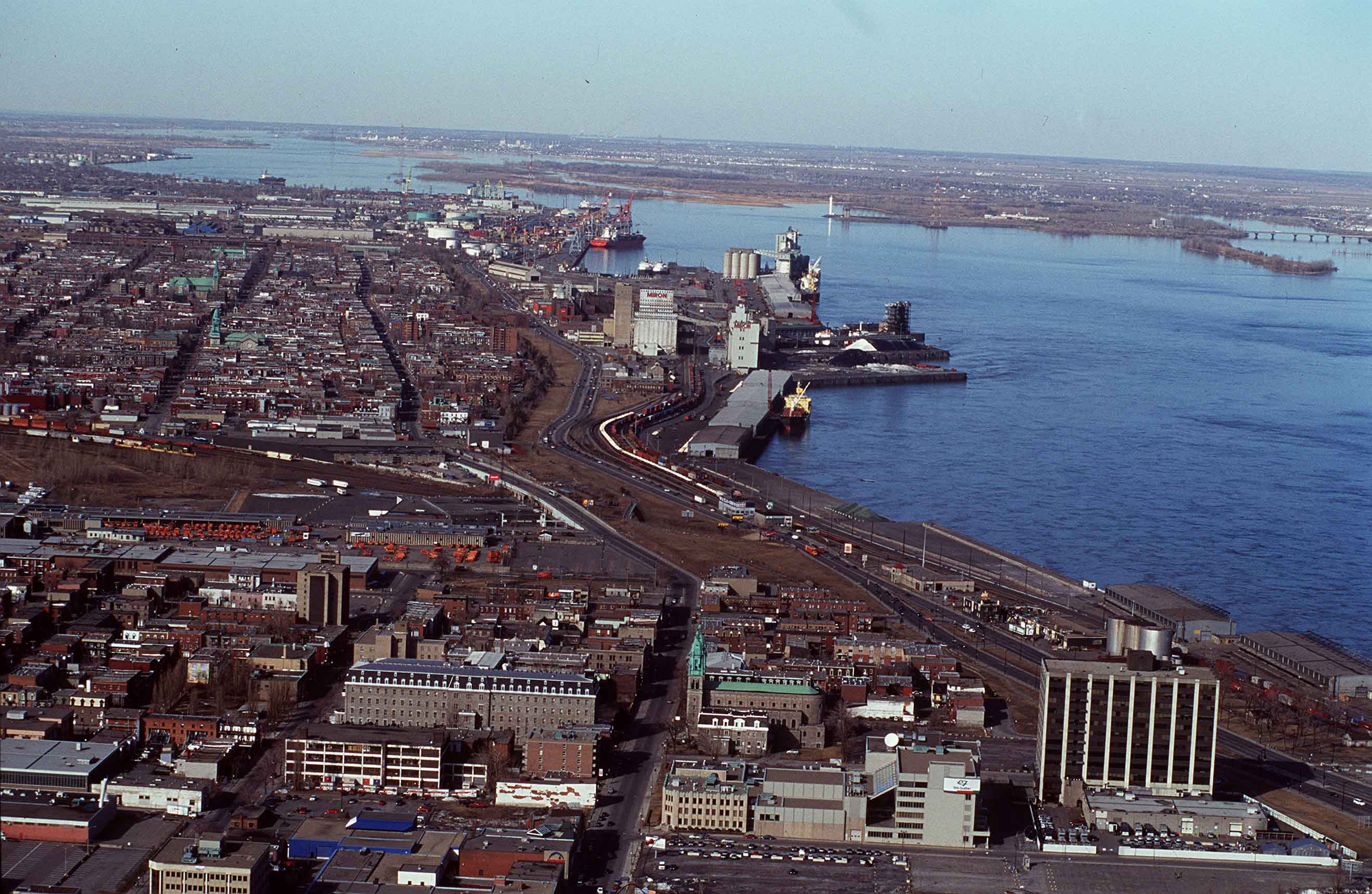 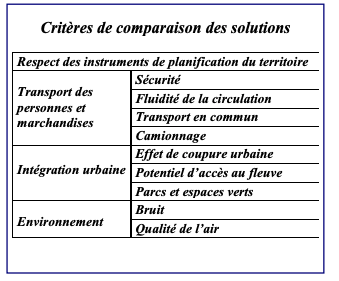 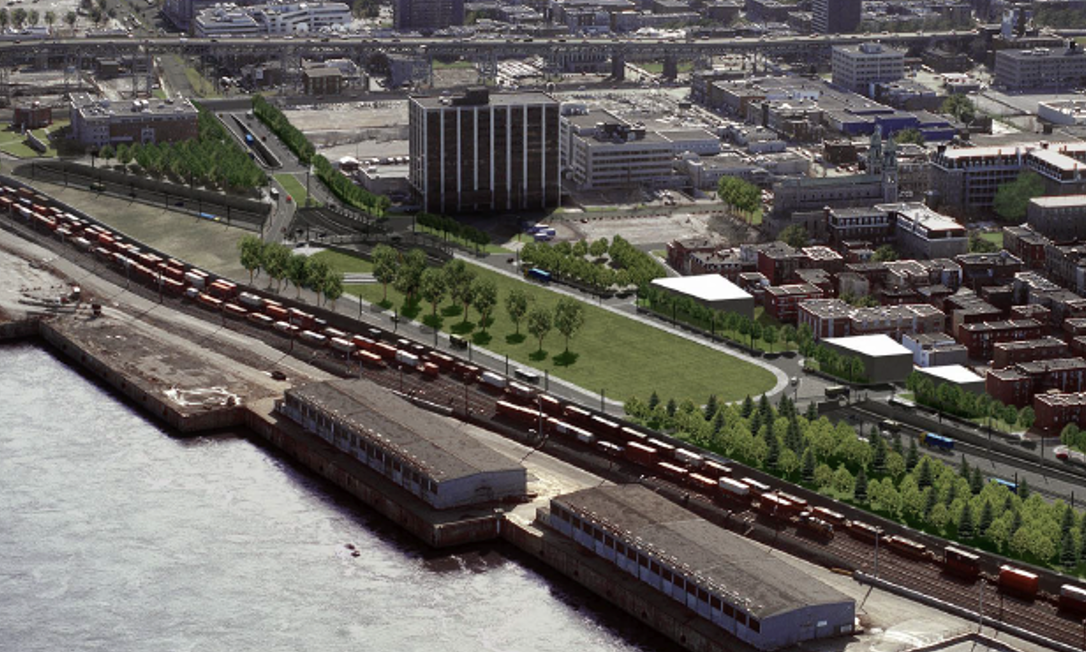 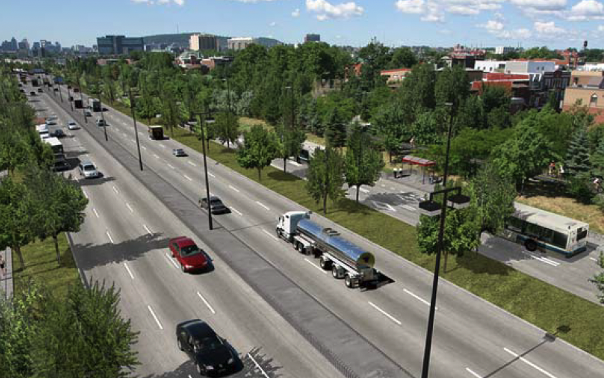 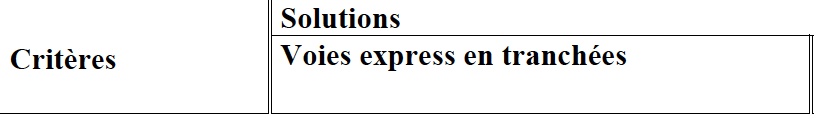 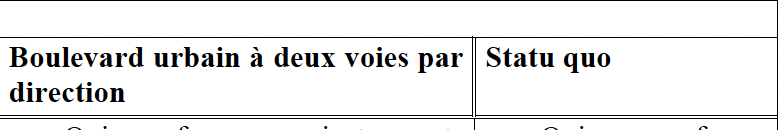 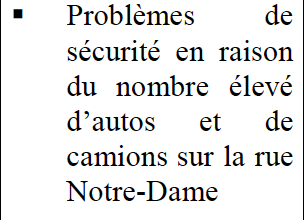 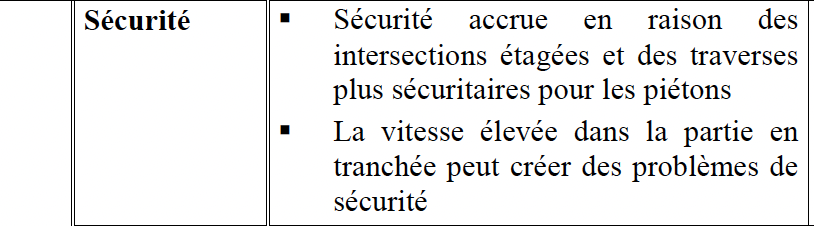 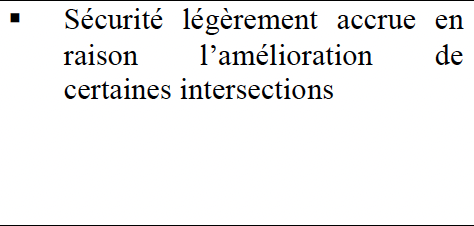 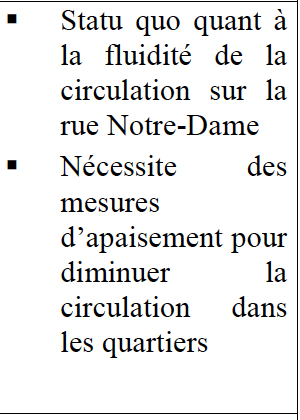 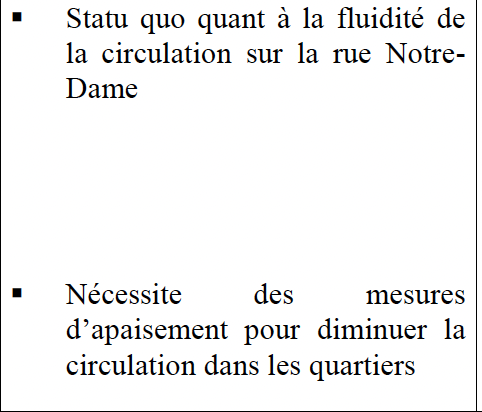 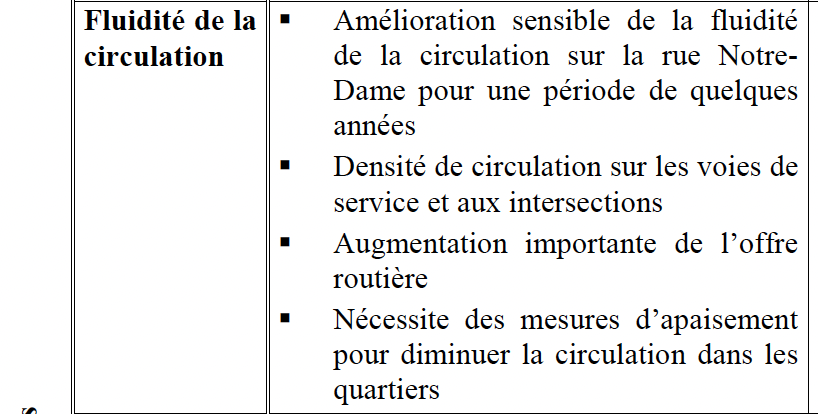 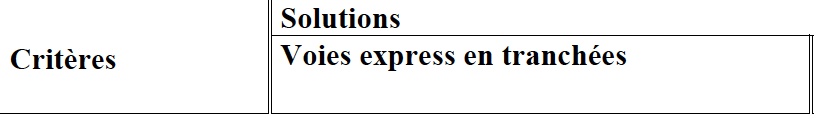 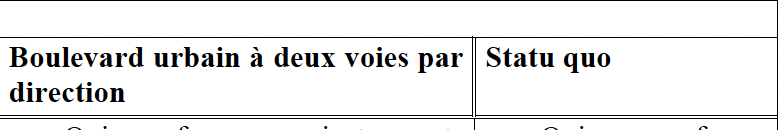 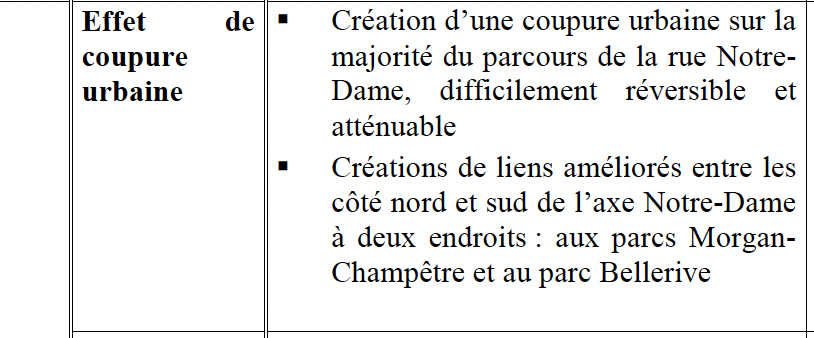 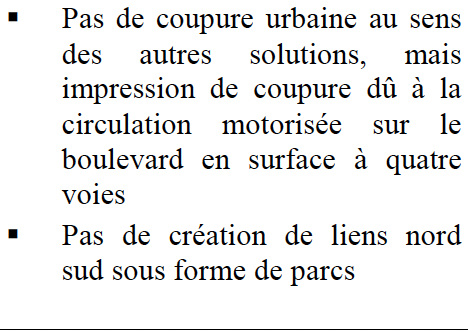 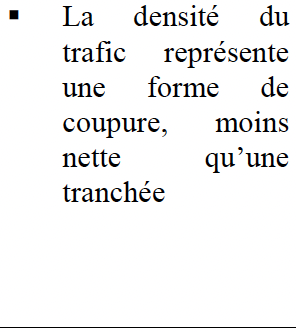 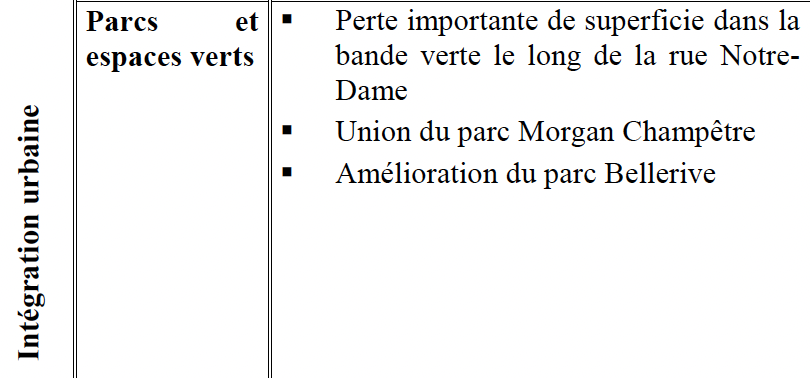 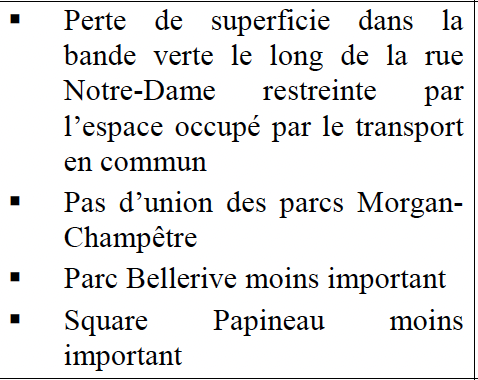 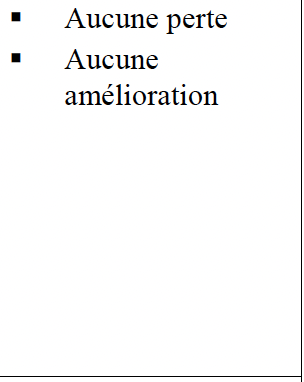 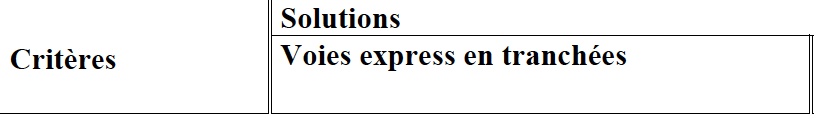 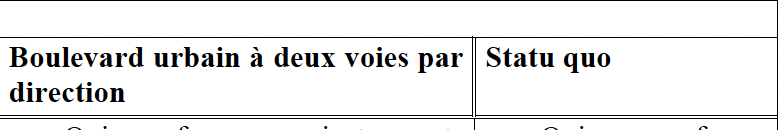 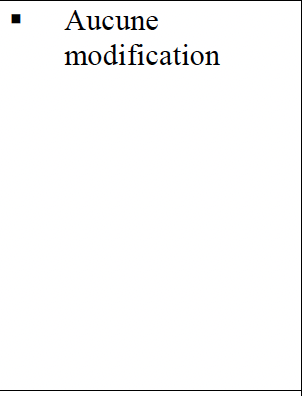 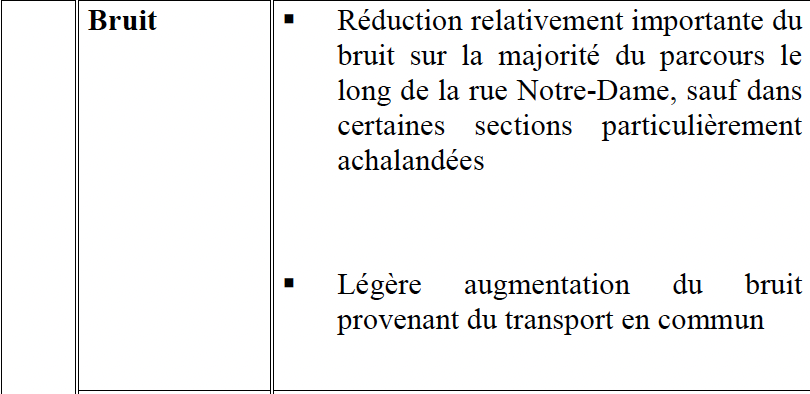 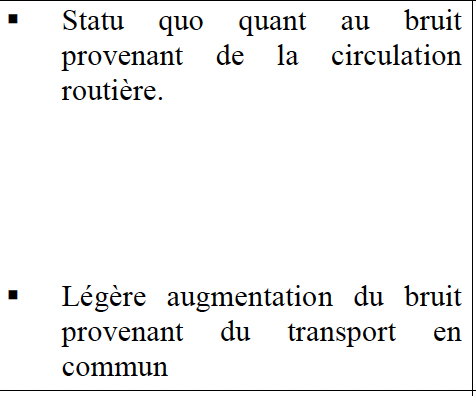 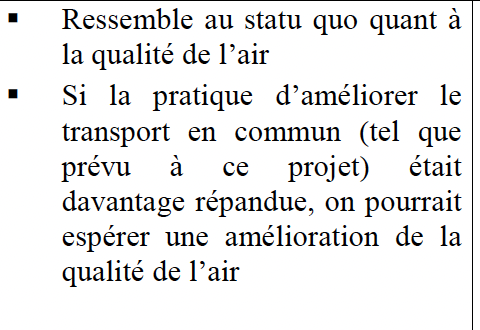 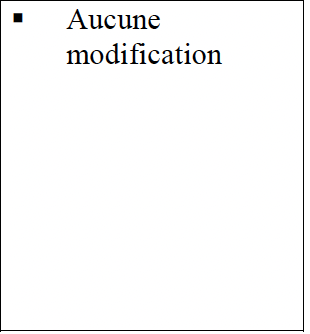 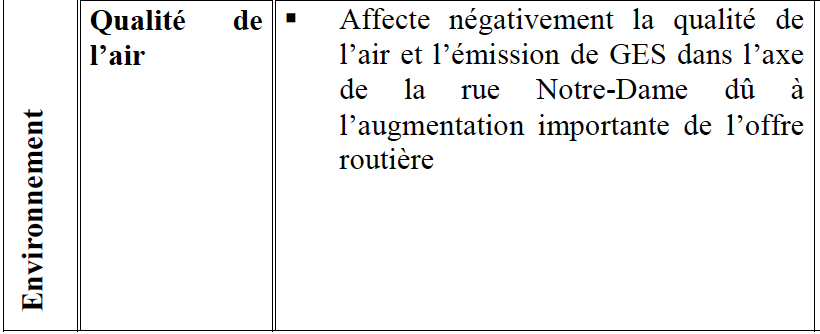 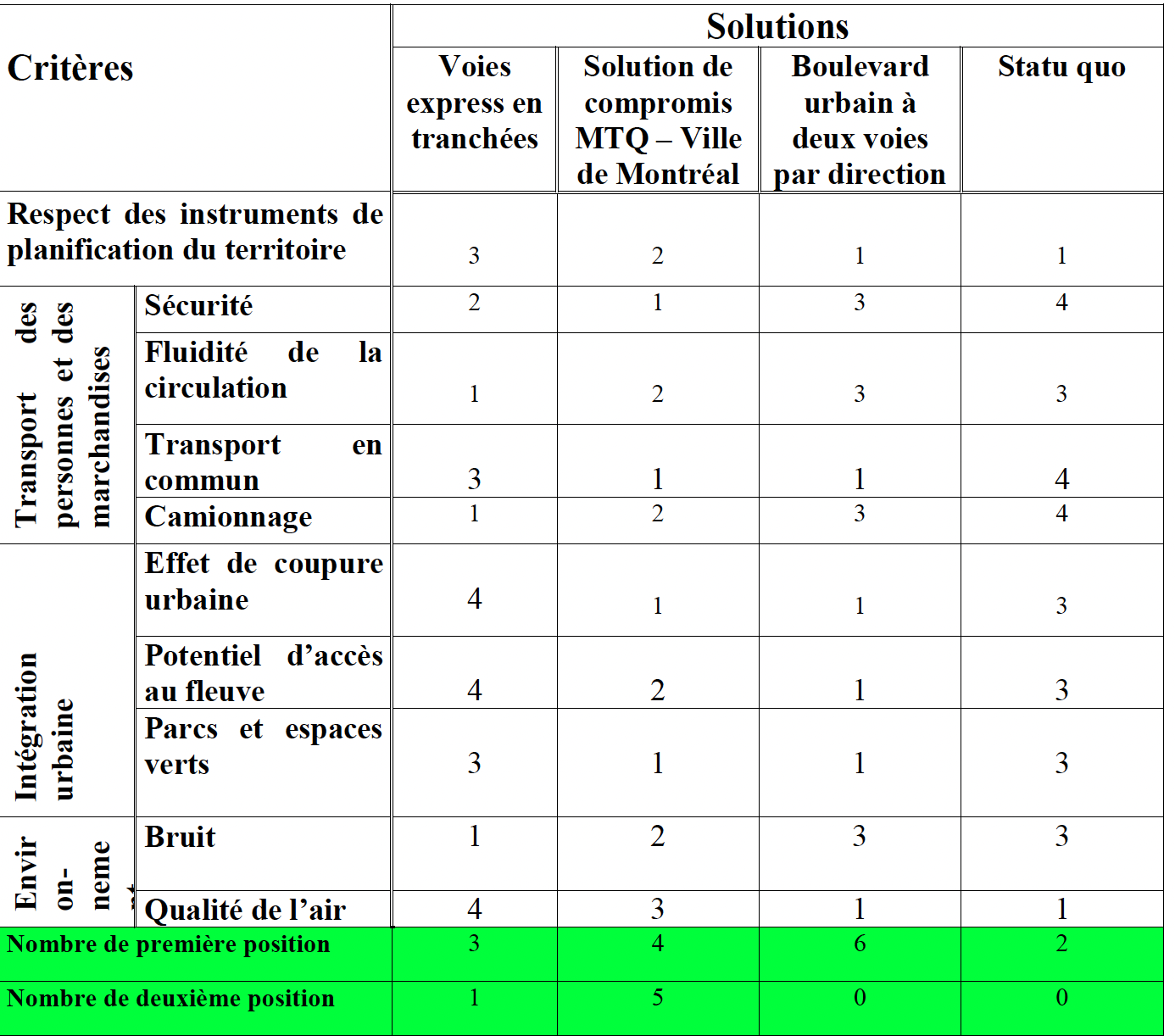